Классный час  «День толерантности»
Эмблема толерантности
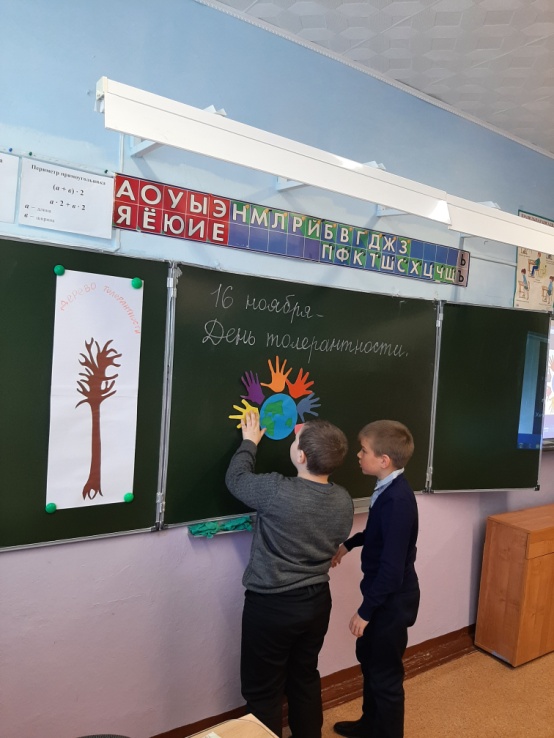 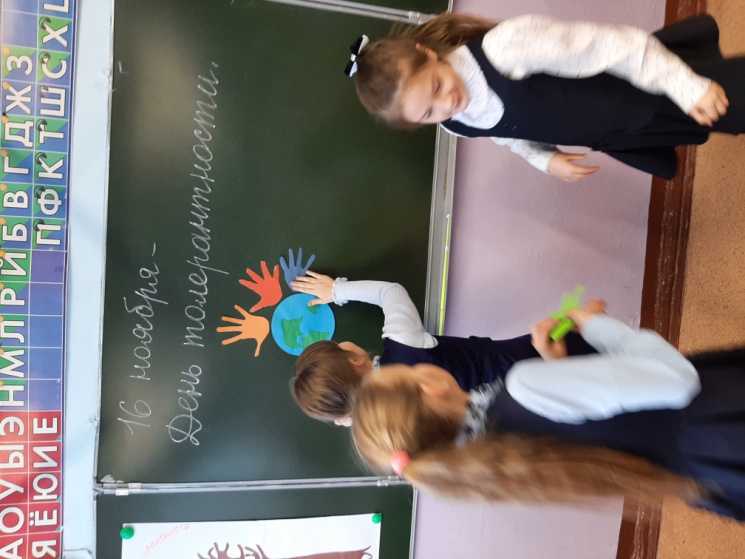 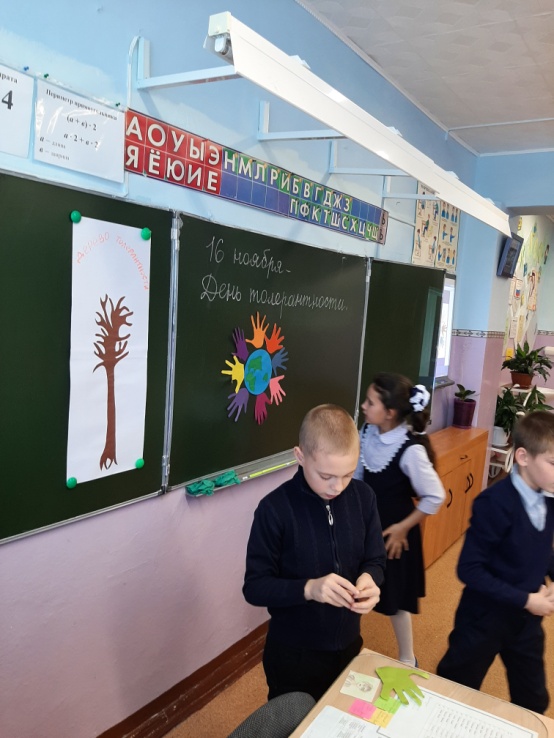 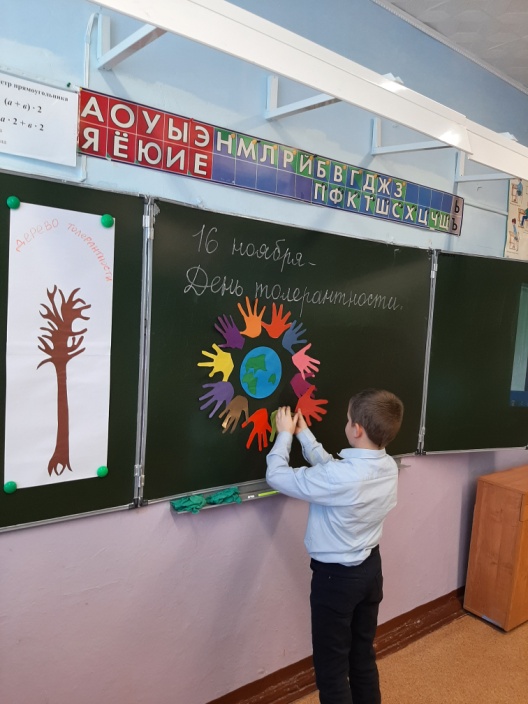 Дерево толерантности
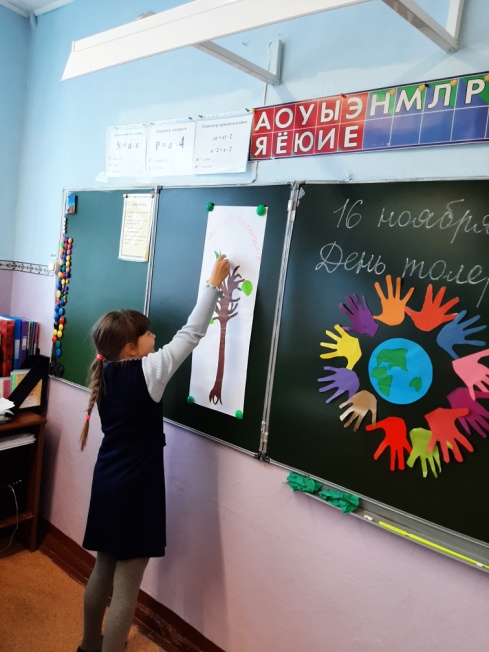 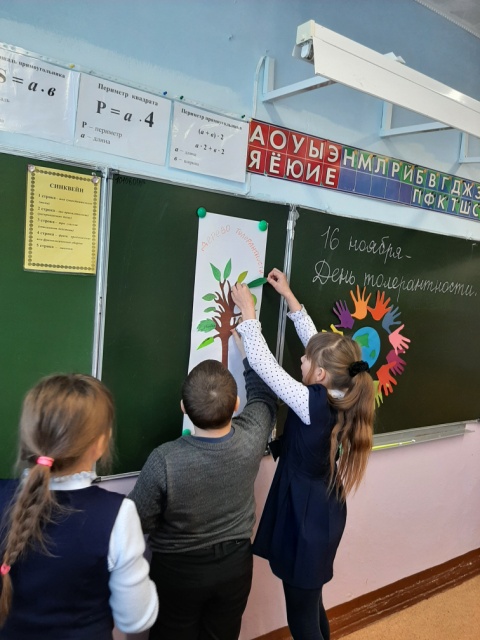 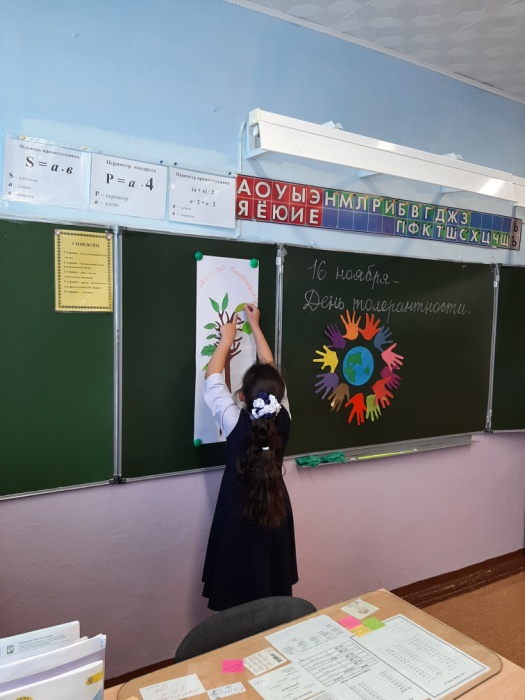 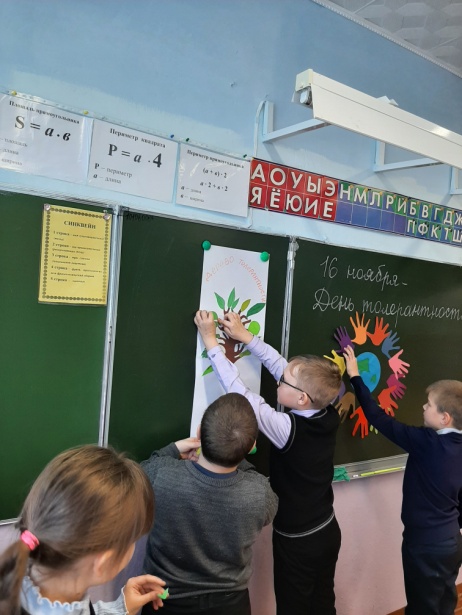